Образ криЛ
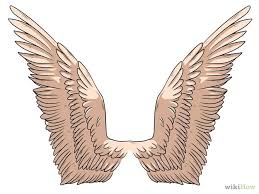 Єгипетській міфології      Грецькій міфології
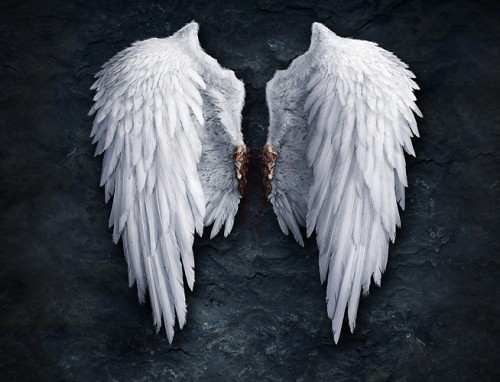 Єгипетська міфологія
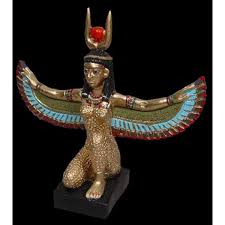 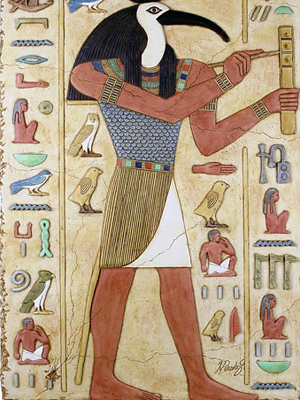 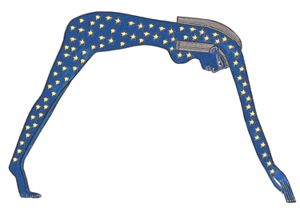 богиня Ізіда                   бог Тот                 богиня Нут
Грецька міфологія
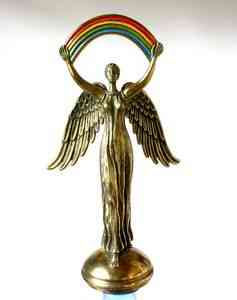 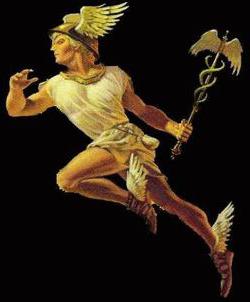 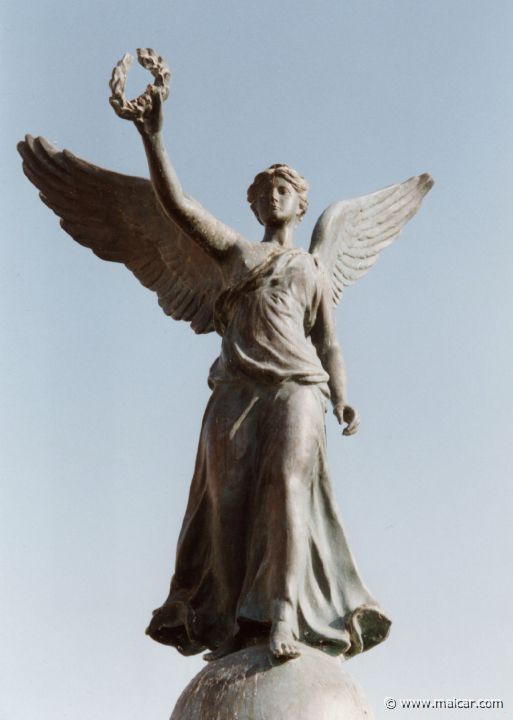 богиня Ірида     Вісник богів Гермес       богиня Ніка
Символ крила у християнській інтерпретації
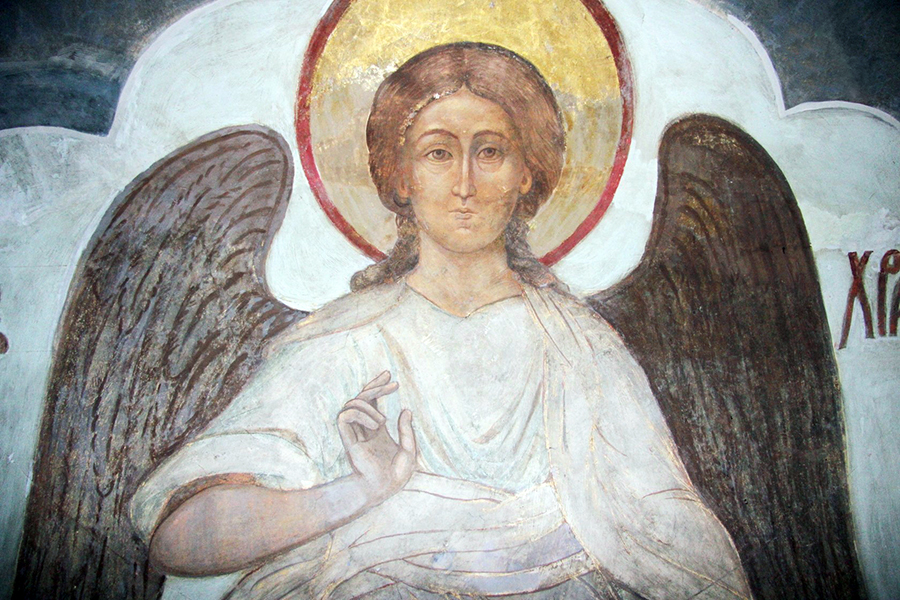 Символ крила, поєднуючи їдеї польоту і захисту, традиційно вживався для означення духовного пориву людини, її взаємодії з Богом та світом.
У сучасній поезії крило окреслює
Емоційні
поривання
Творчість
Взаємодія
З
Богом
Одухотвореність
Символ духовності
Християнська основа
Святий – Дух - голуб
Богдан-Ігор Антонич
Крило - охоронець
Крило – порив Духа
Прозріння(в сенсі сумління)
Пробудження(в сенсі часу)
Богдан-Ігор Антонич
Символ(крила півня)
Мотив безсмертя
Очищення стражданням
Світ символів у поезії В. Симоненка
Образ крила
Узагальнений образ материнства
Любов матері
Турбота матері
Ніжність матері
Образ України
Вболівання за долю сина
Працелюбність
Мрії